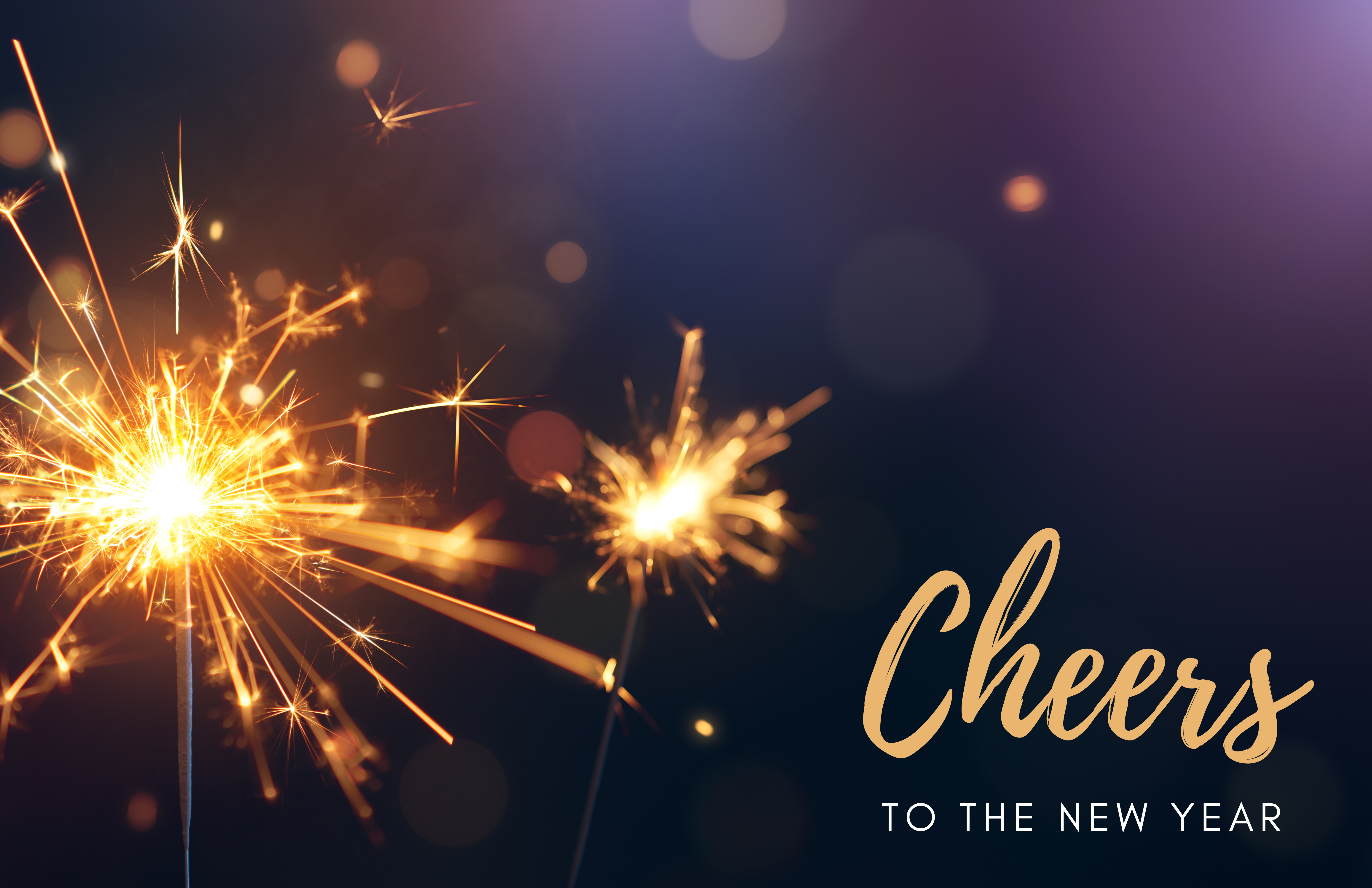 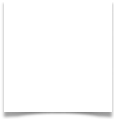 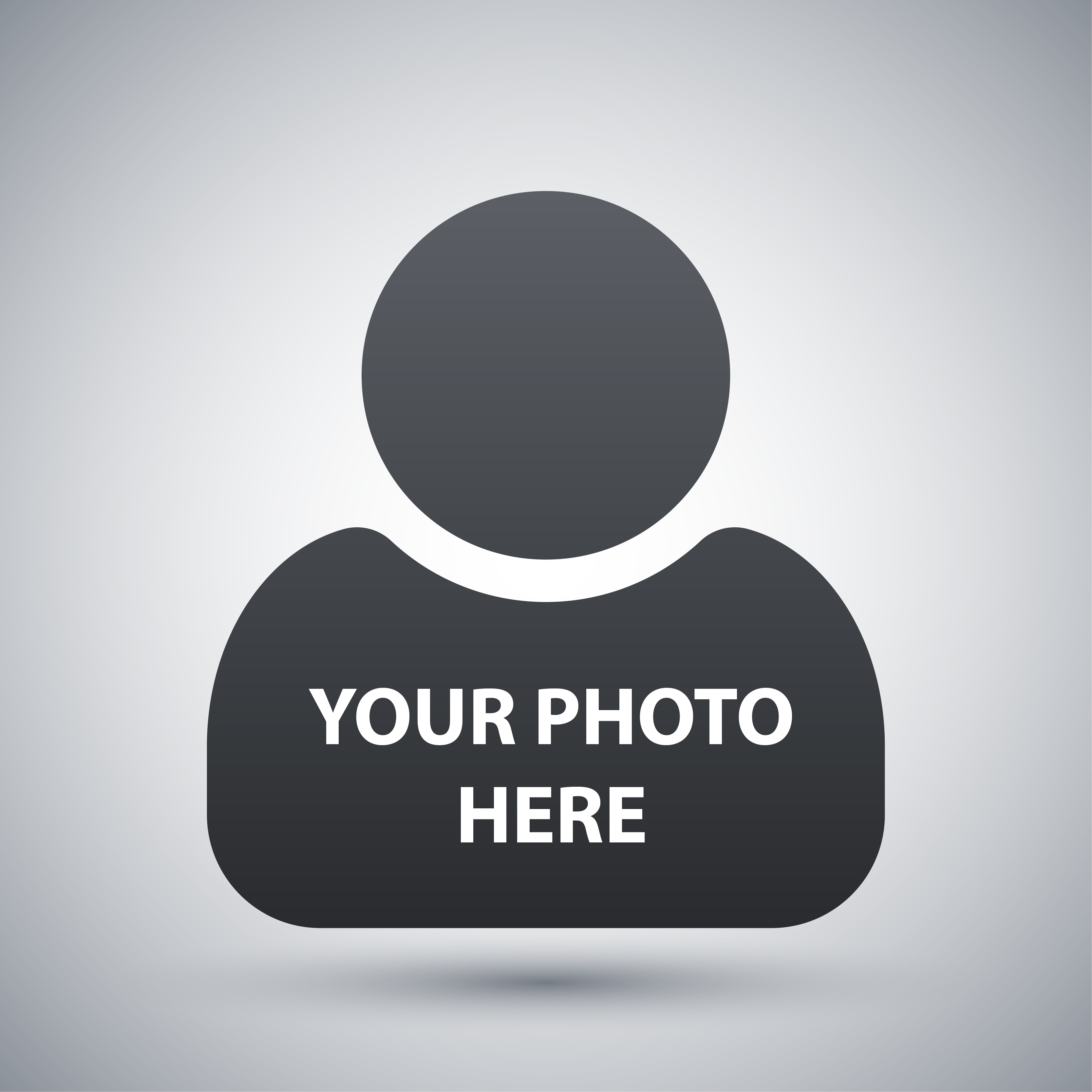 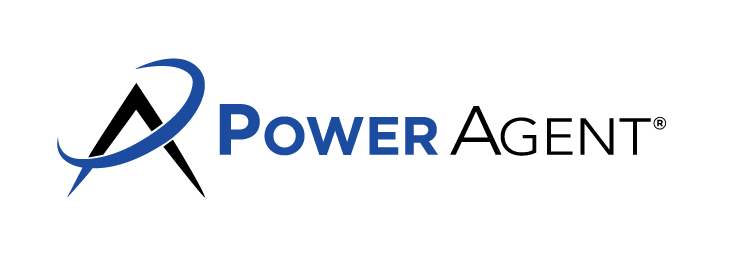 Wishing you Peace, Love & Laughter in the New Year!
Name Here / Company
Return Address
City, State, Zip
365 New Days… 365 New Chances.
The market is always changing! Whether you’re thinking of buying or selling or just want industry advice, give me a call! I’m here for you!
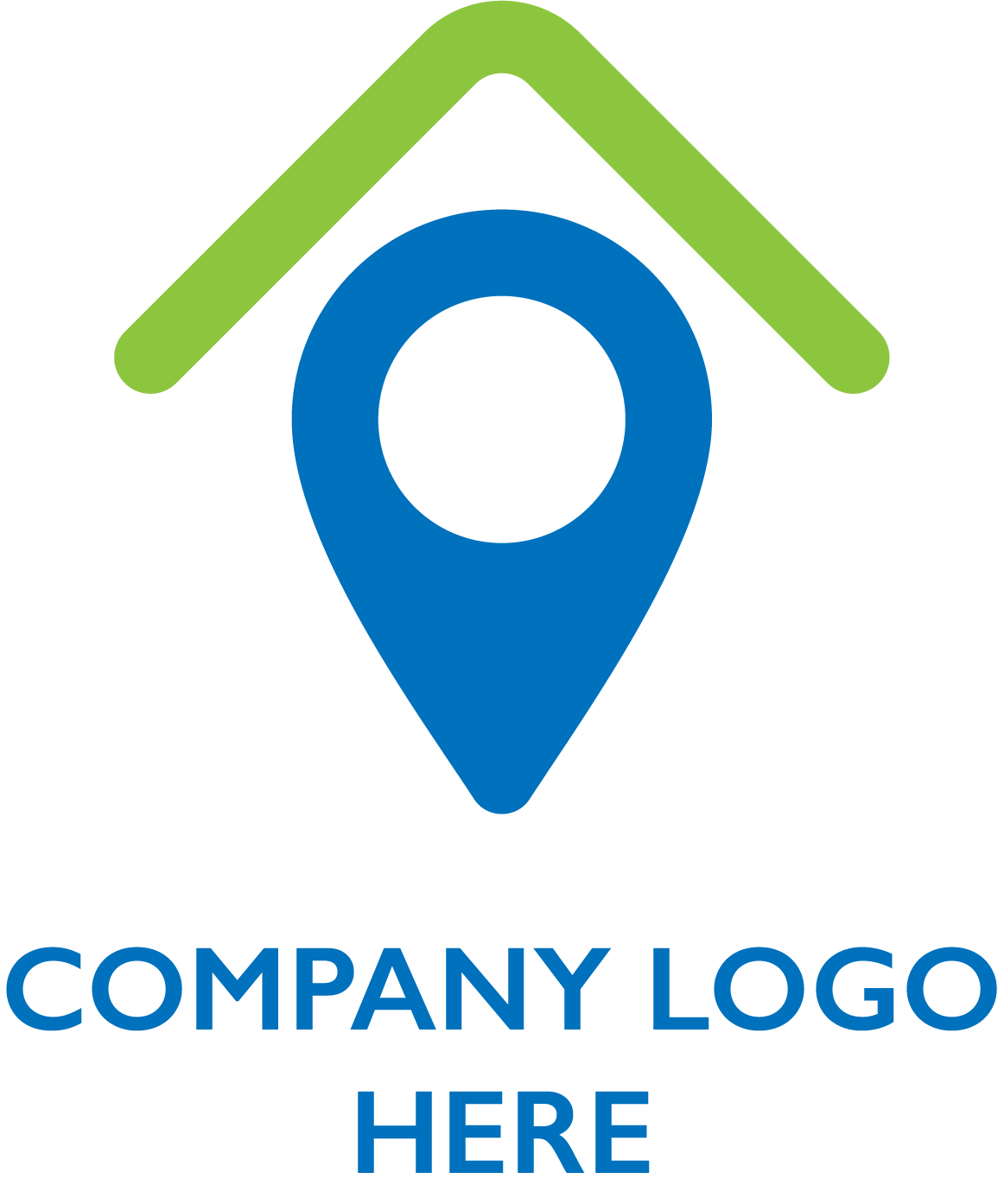 Agent Name, Title
Company Name
Phone Number
Website
Email Address